Warm up
Can you fill in the gaps using our knowledge from the last lesson?
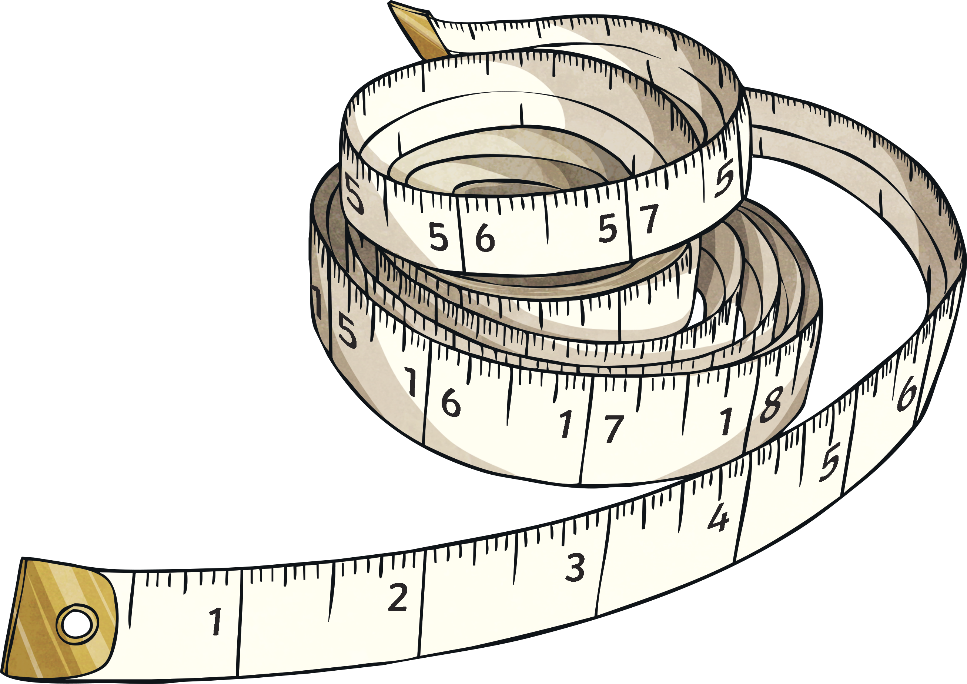 How did you do?
Complete the table below
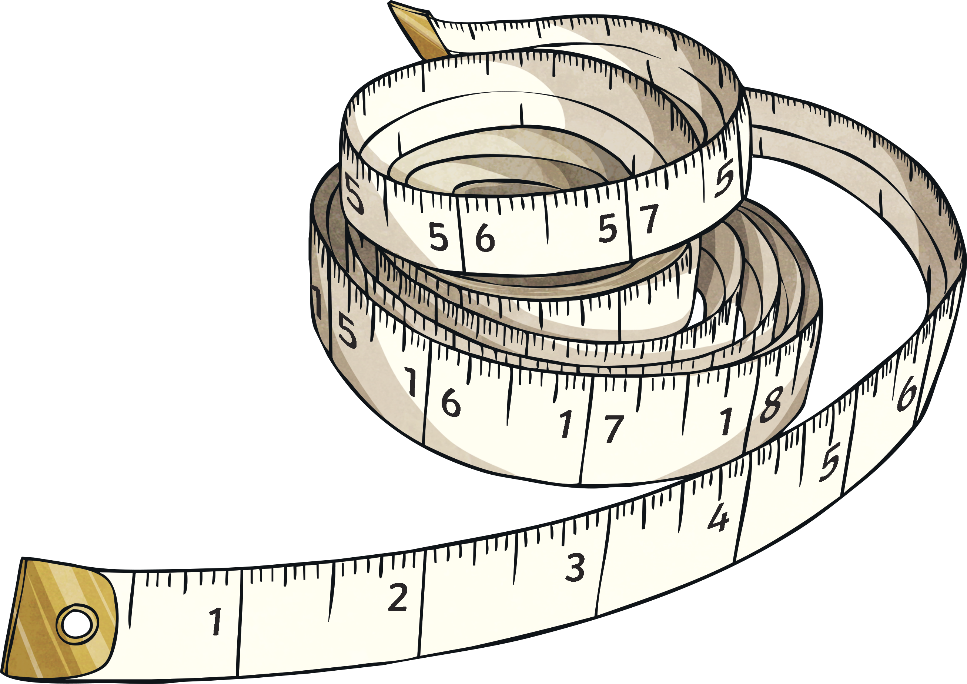 Hide Answers
Show Answers
Multiplying and Dividing by 1000
5km = 5000m
What calculation did we do to convert from kilometres to metres?
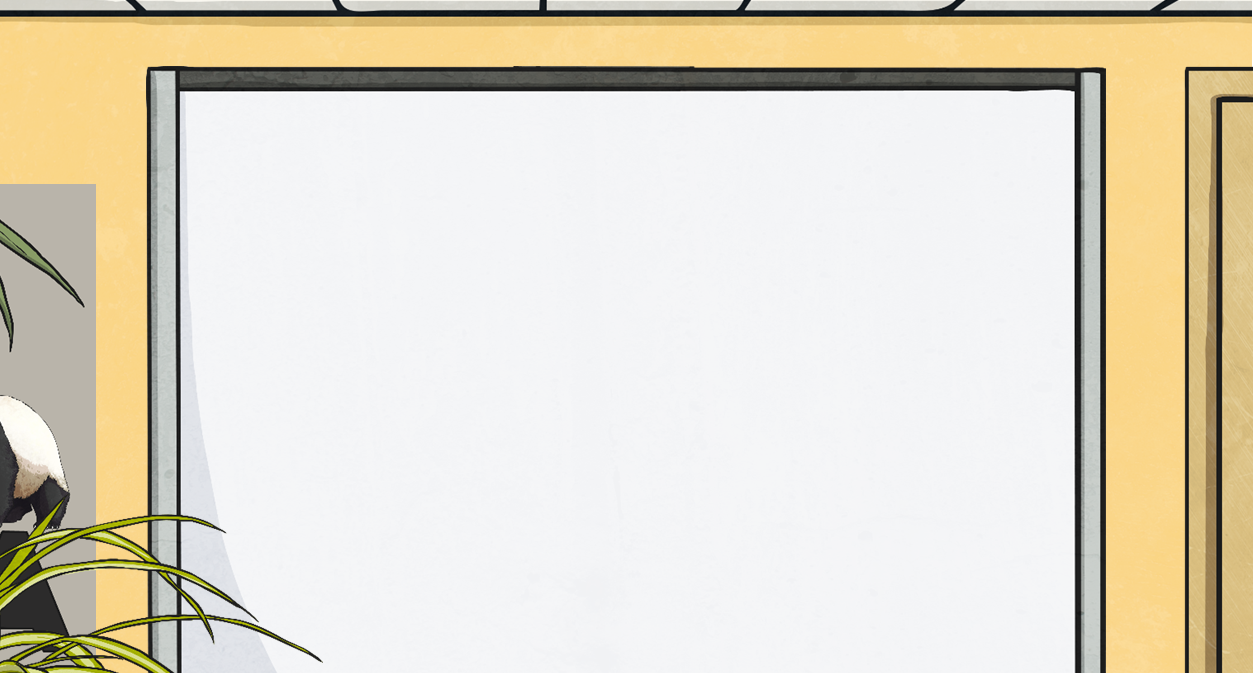 5 × 1000 = 5000
We multiply by 1000 to convert kilometre measurements with decimal numbers in thesame way.
To convert from kilometres to metres, we multiplyby 1000. To multiply by 1000, each digit moves three places to the left:
2.74km =
3.653km =
4.5km =
4500m
2740m
3653m
4
2
3
0
5
7
6
0
4
5
0
3
0
5
0
0
Multiplying and Dividing by 1000
Convert each measurement from kilometres to metresby multiplying the number by 1000.
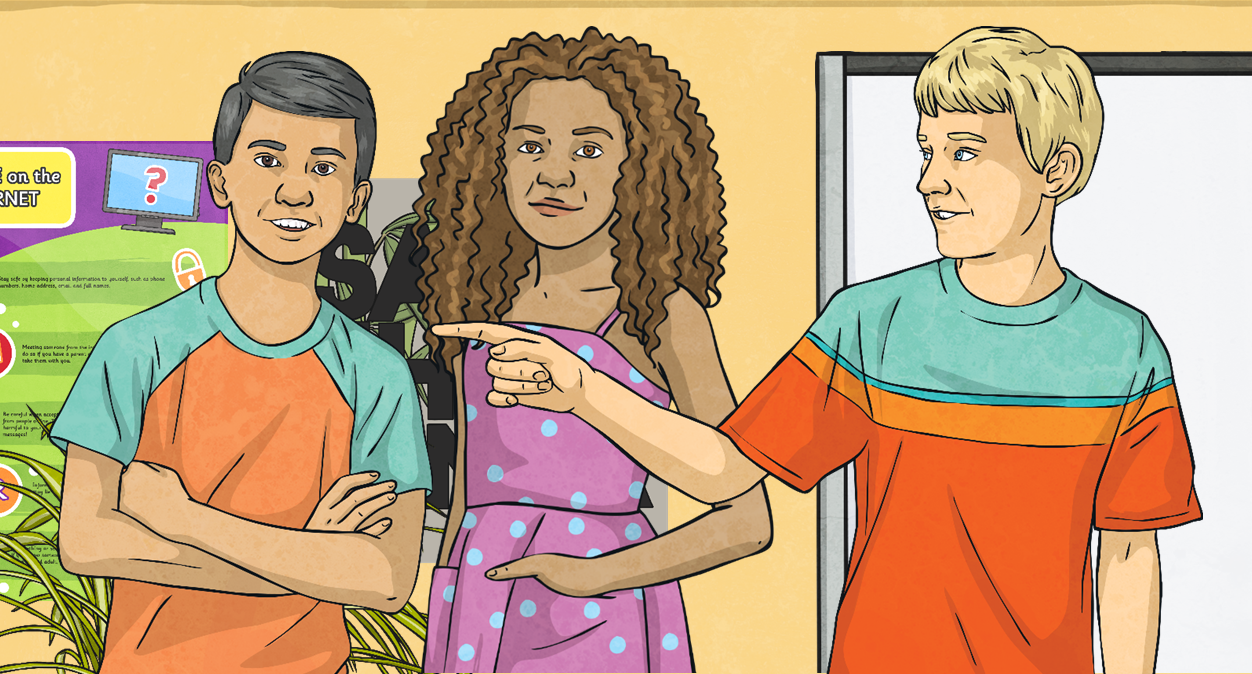 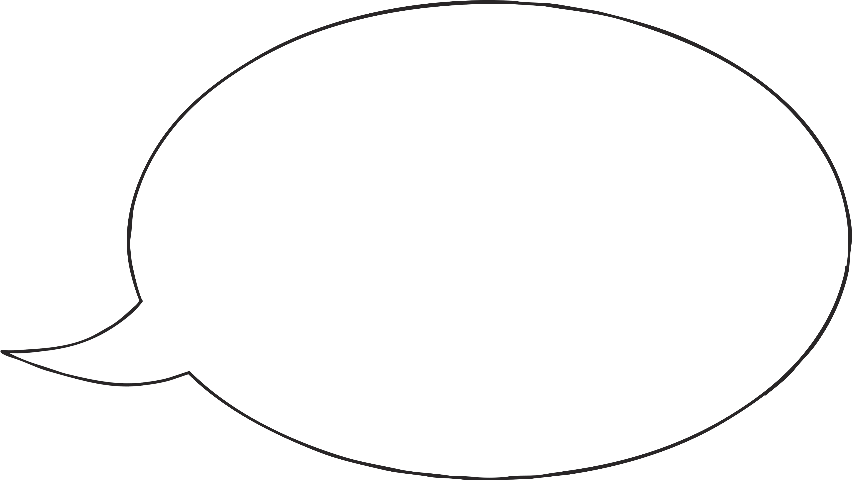 2852m
Remember, beforethe decimal point, we must add zeros as a placeholder to fill the empty places.
4320m
8900m
9060m
Multiplying and Dividing by 1000
3000m = 3km
What calculation did we do to convert from metres to kilometres?
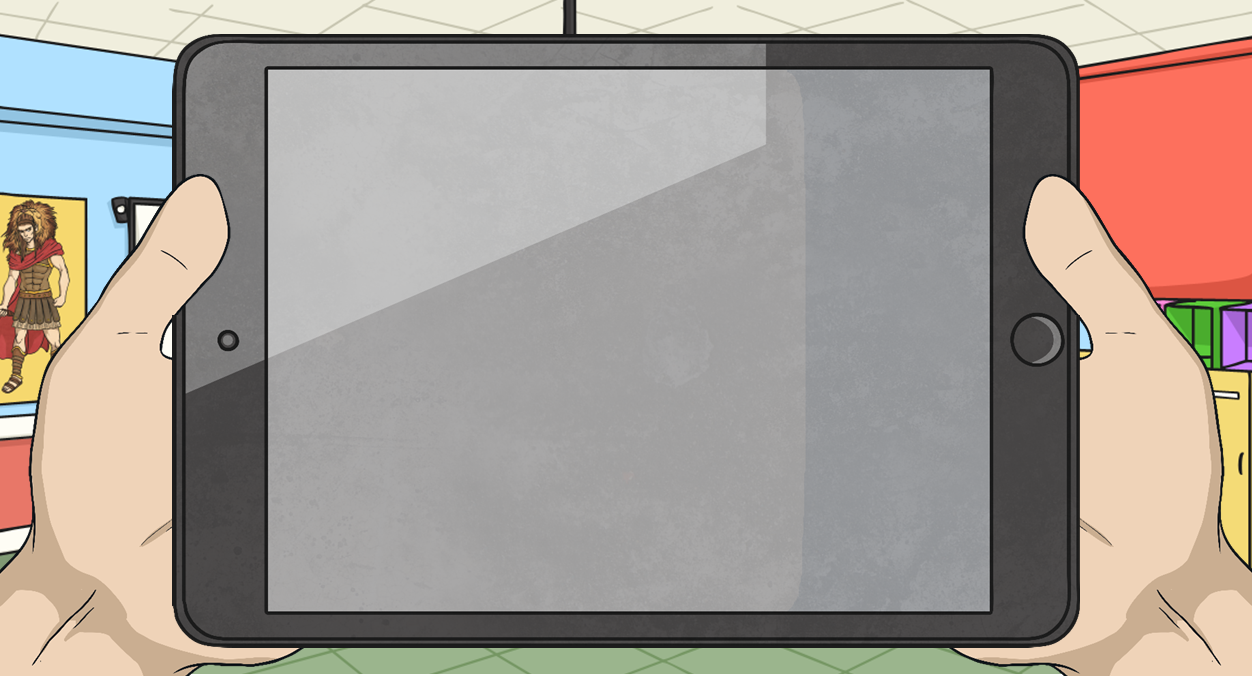 3000 ÷ 1000 = 3km
Sometimes dividing by 1000 gives usa decimal answer:
To convert from metres to kilometres, we divide by 1000. To divide by 1000, each digit moves three places to the right:
5.65km
3.8km
8.943km
5650m =
3800m =
8943m =
3
0
0
0
0
8
9
4
3
5
6
5
3
8
0
0
Multiplying and Dividing by 1000
Convert each measurement from metres to kilometresby dividing the number by 1000.
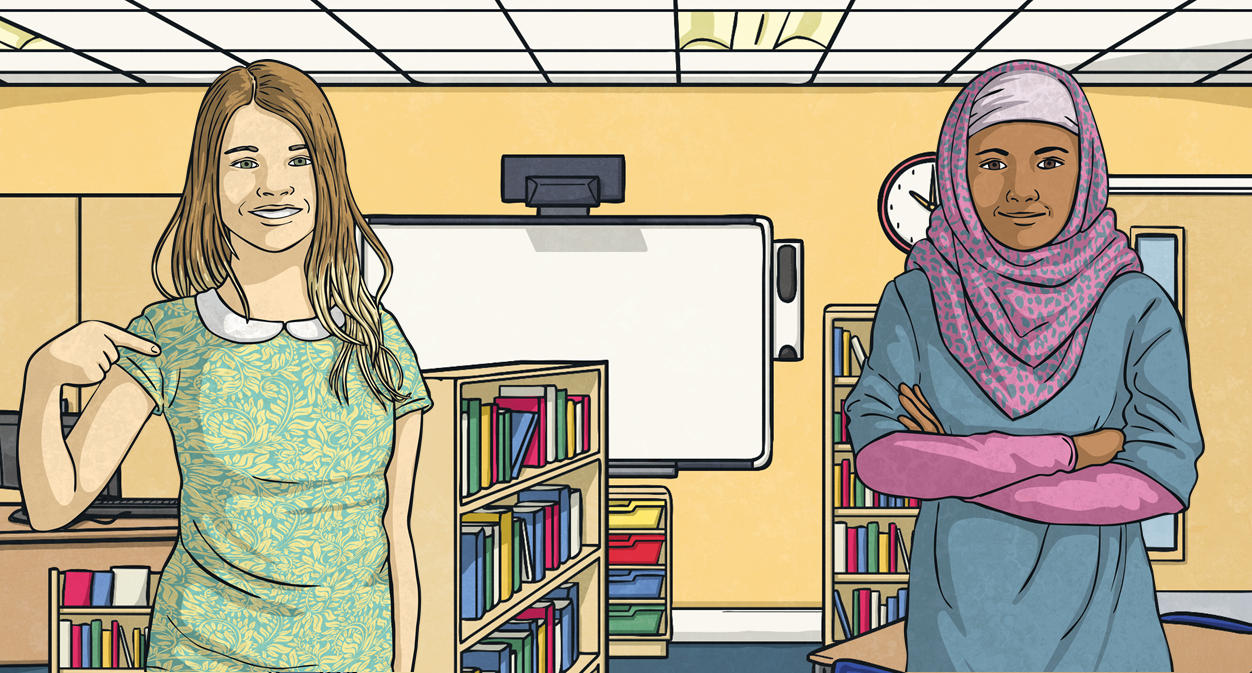 3.568km
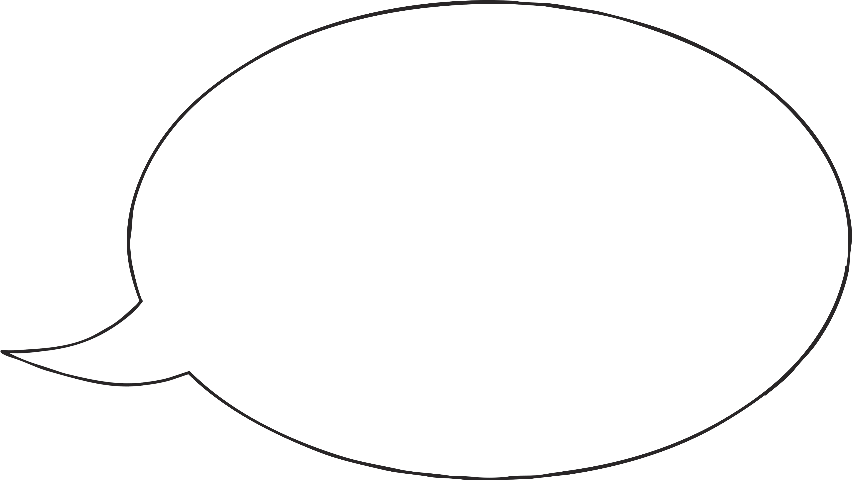 Remember, after the decimal place, any zeros after the last digit in the number have no value –so we do not need towrite them.
4.113km
6.58km
8.6km
7.07km
Can you change the measurements in this note
 from kilometres to metres and the one in metres to kilometres?
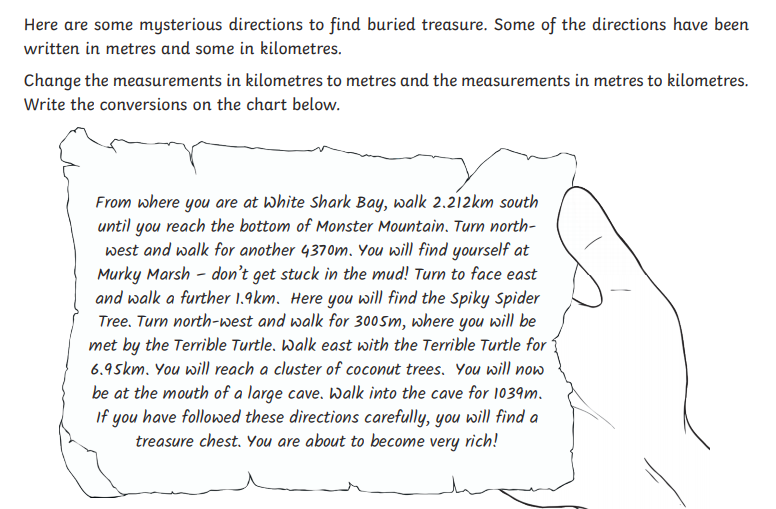 Can you change the measurements in this note
 from kilometres to metres and the one in metres to kilometres?
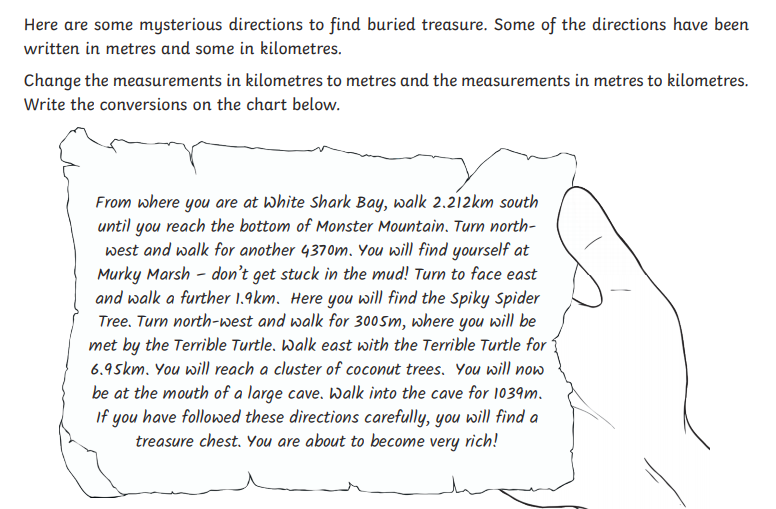 How did you do?

2.212 km		=	2212m
4370 m 		=	4.370km
1.9km		=	1900m
3005m		=	3.005km
6.95 km		=	6950 m
1039m		=	1.039km
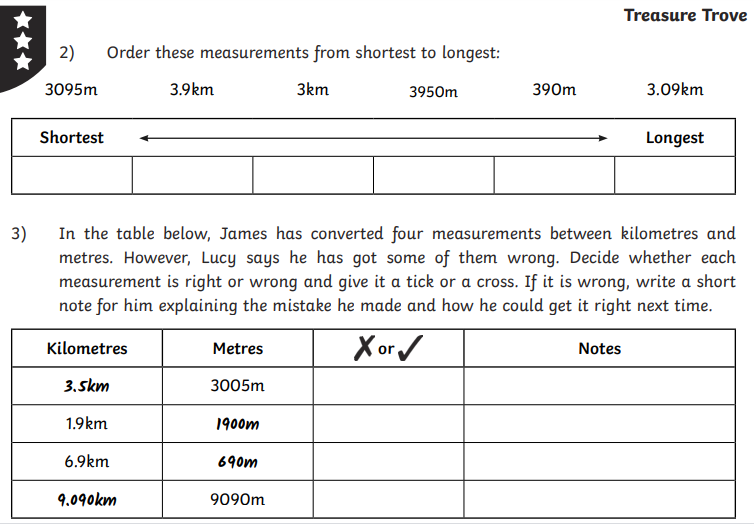 How do we tackle this question?

Start by converting each measurement, lets make them all metres:

3095m
3.9km  =    m
3km     =    m
3950m
390m
3.09km =    m
Once you have done this order them from shortest to longest. Write them in their ORIGINAL FORM
How did you do?
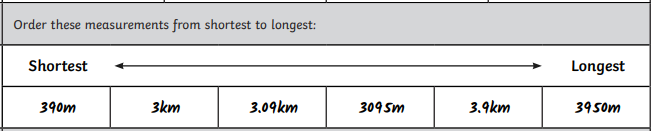 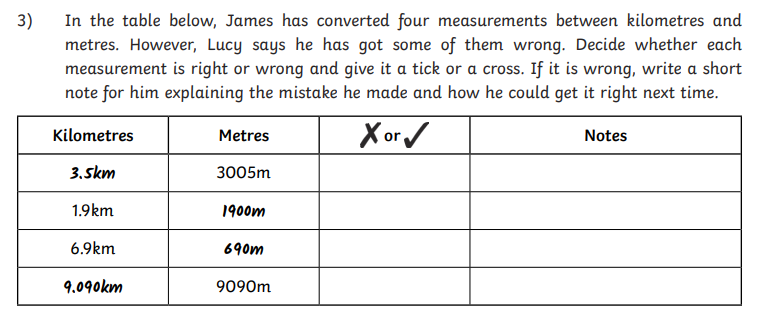 Time to become the teacher!
Check each of these answers. If they are correct great. If not write a short explanation to what their mistake was.
How did you do?
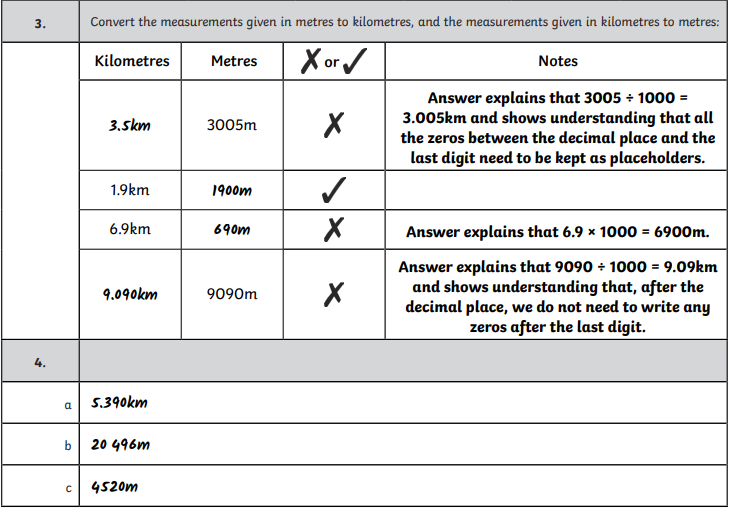 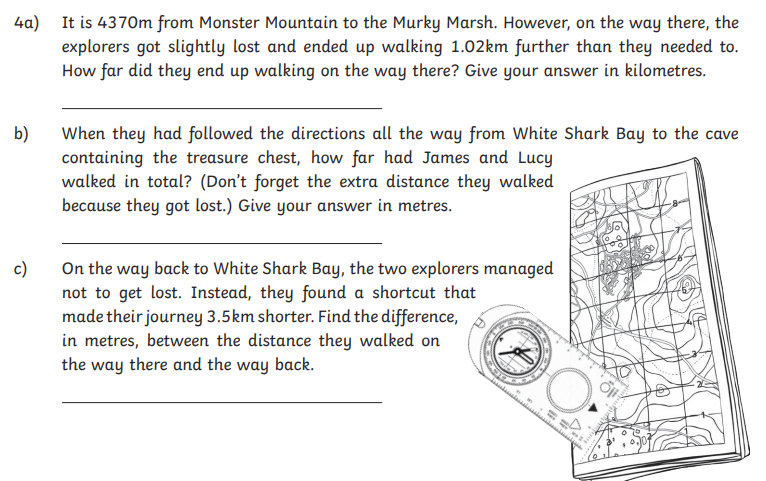 Now lets apply this skill to word questions.
Don’t forget:
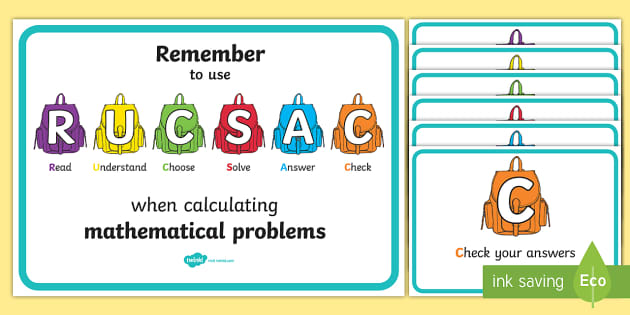 How did you do?
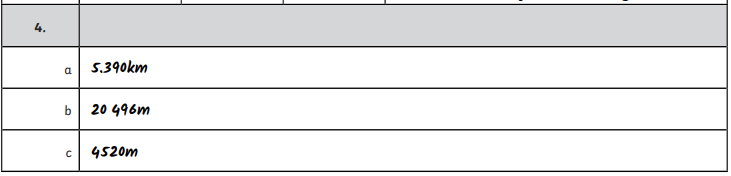